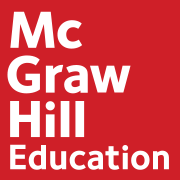 Unitat 12 La qualitat en el departament    de recursos humans
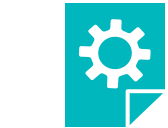 Introducció
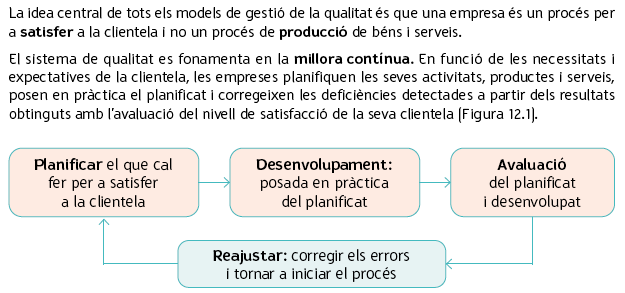 Model EFQM d’excel·lència empresarial
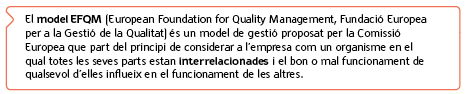 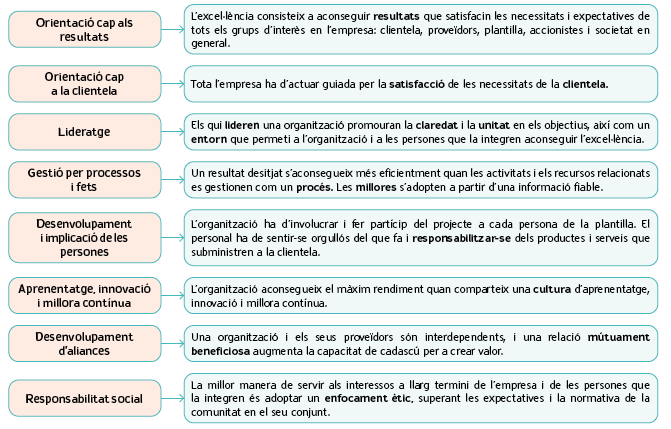 Modelo EFQM de excelencia empresarial
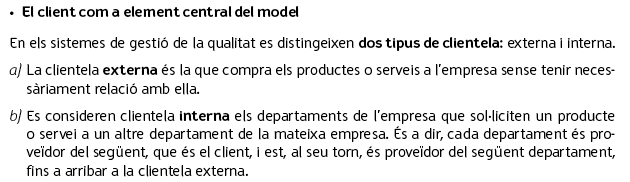 Modelo EFQM de excelencia empresarial
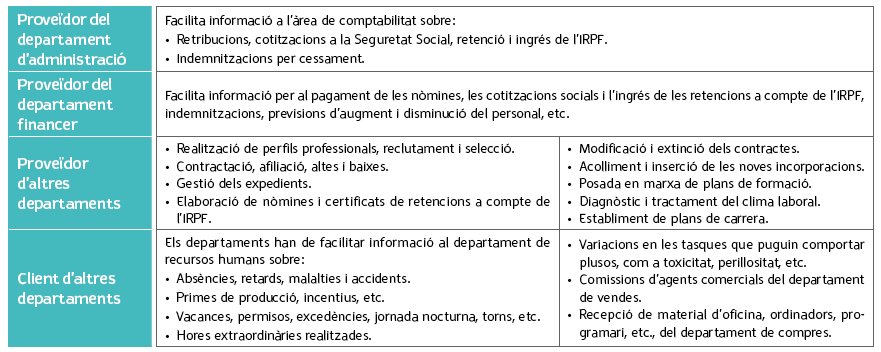 Manifestacions de la qualitat en el Dpto. de RRHH
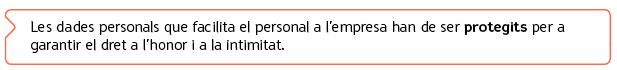 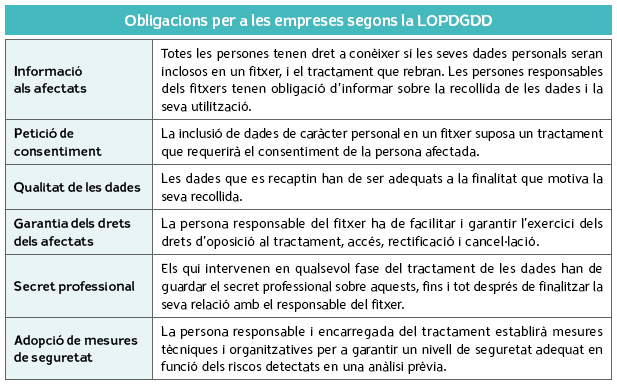 Manifestacions de la qualitat en el Dpto. de RRHH
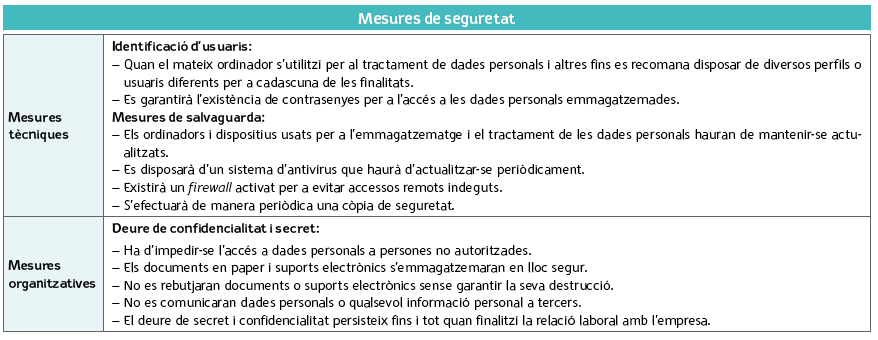 Manifestacions de la qualitat en el Dpto. de RRHH
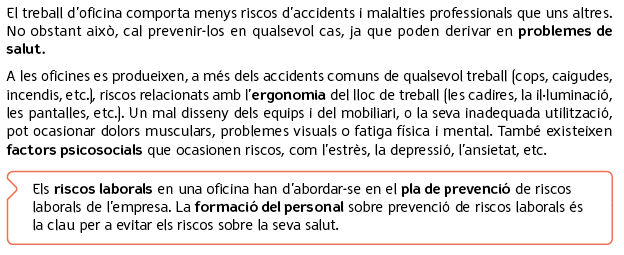 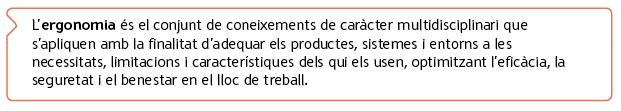 Manifestacions de la qualitat en el Dpto. de RRHH
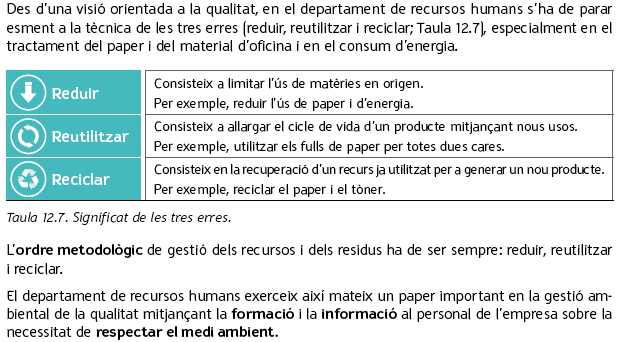